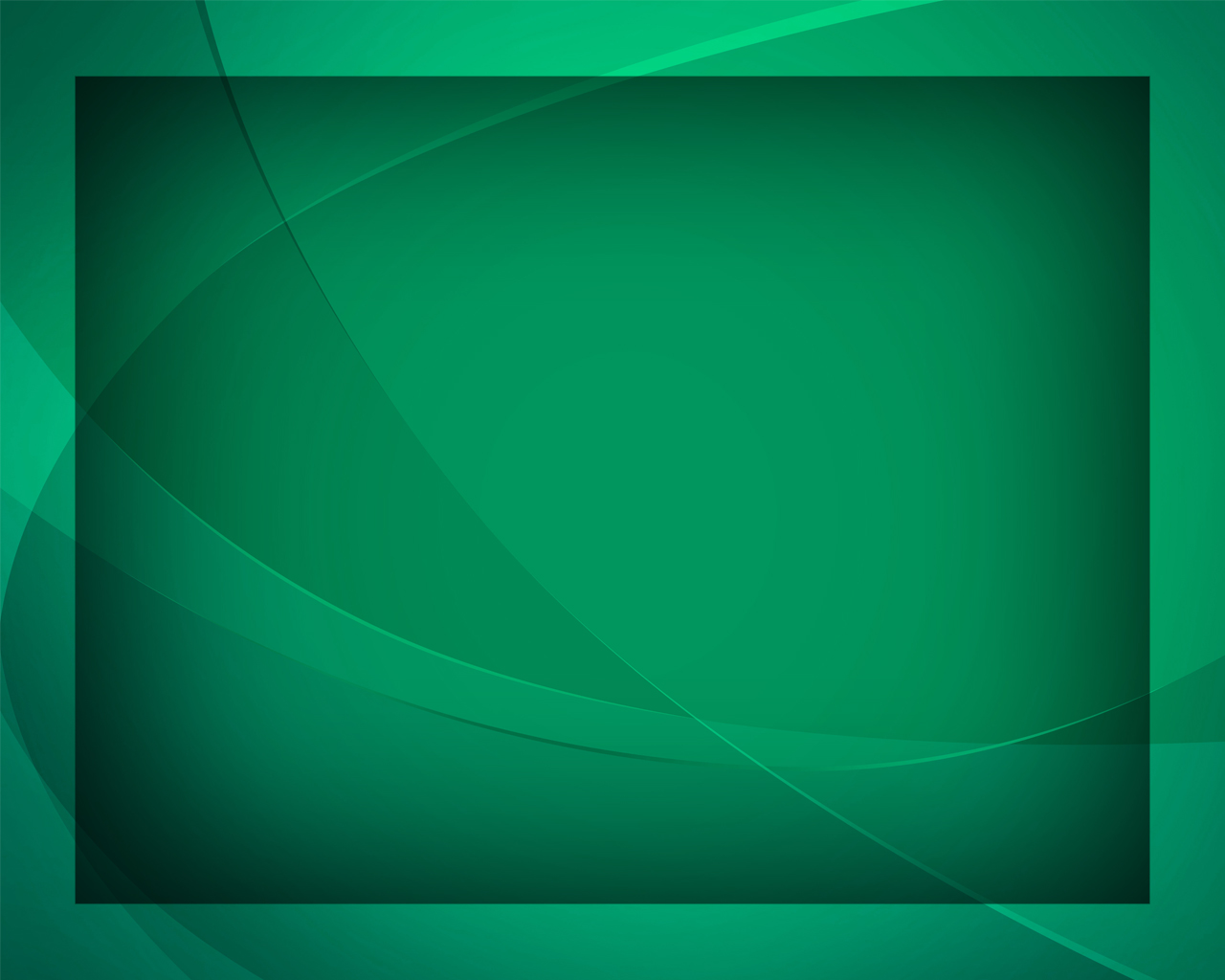 Ищите прежде Царства Божия
Гимны надежды №353
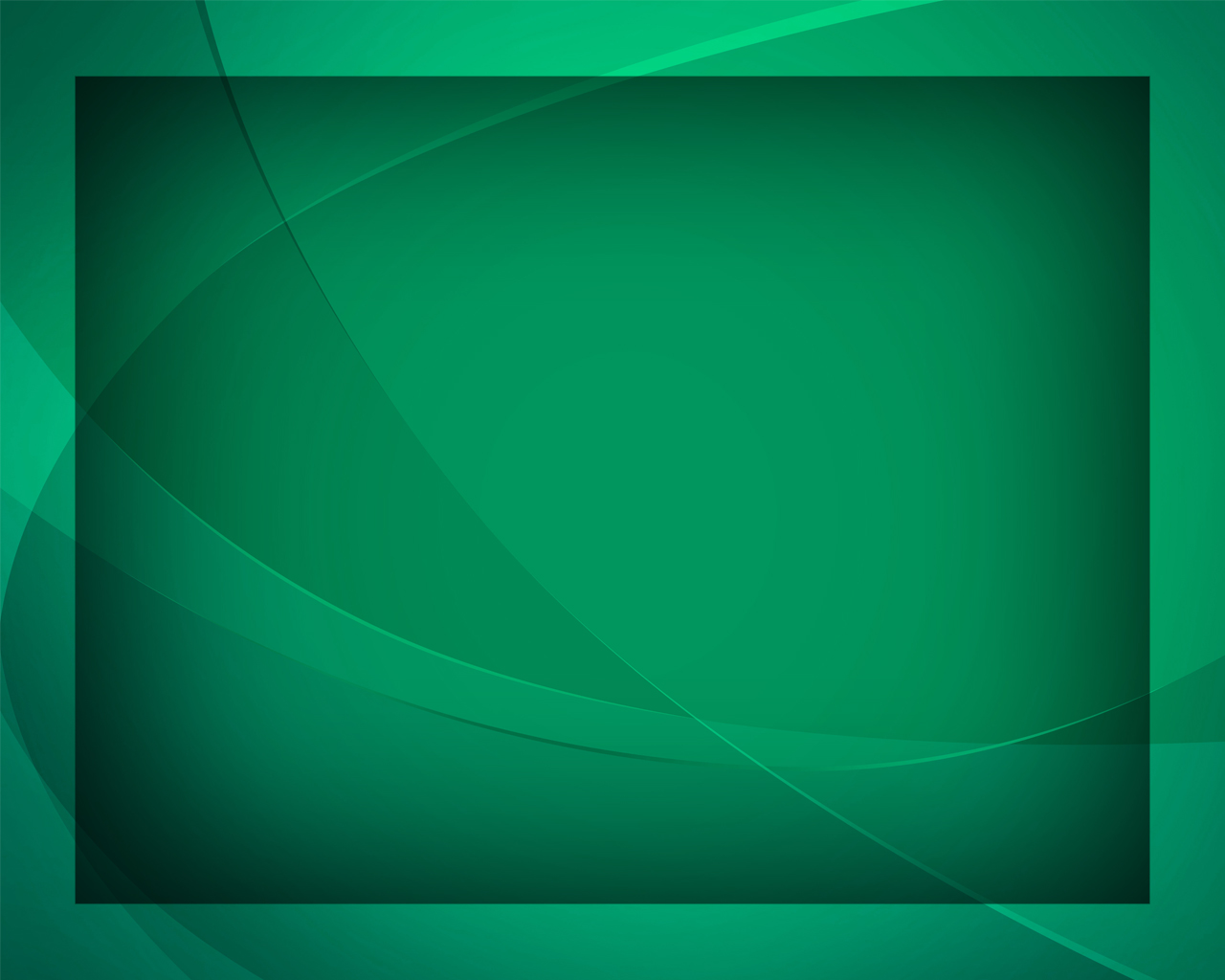 Ищите прежде Царства Божия 
И правды Его -
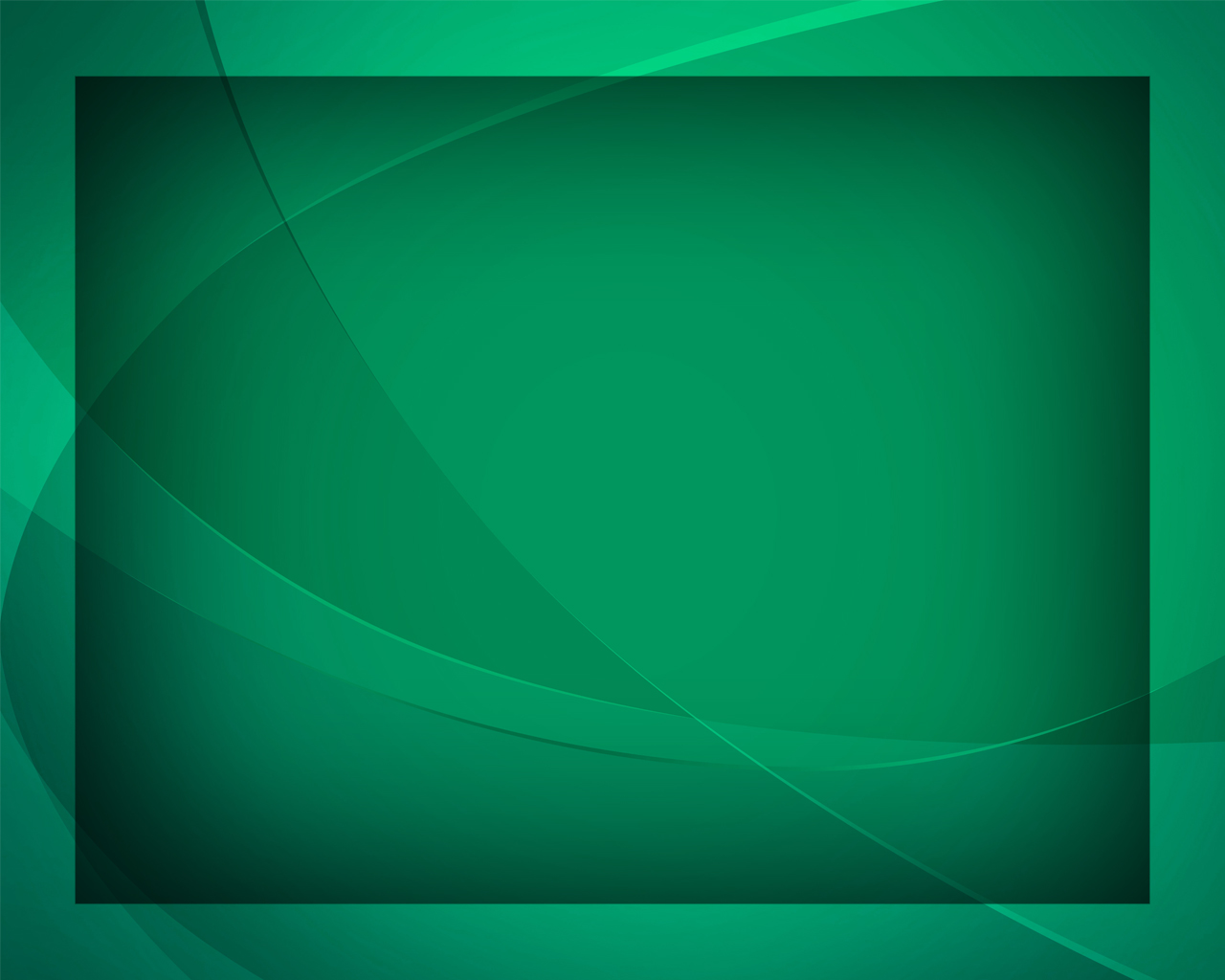 Всё остальное приложится вам. 
Аллилуйя! Аллилуйя!
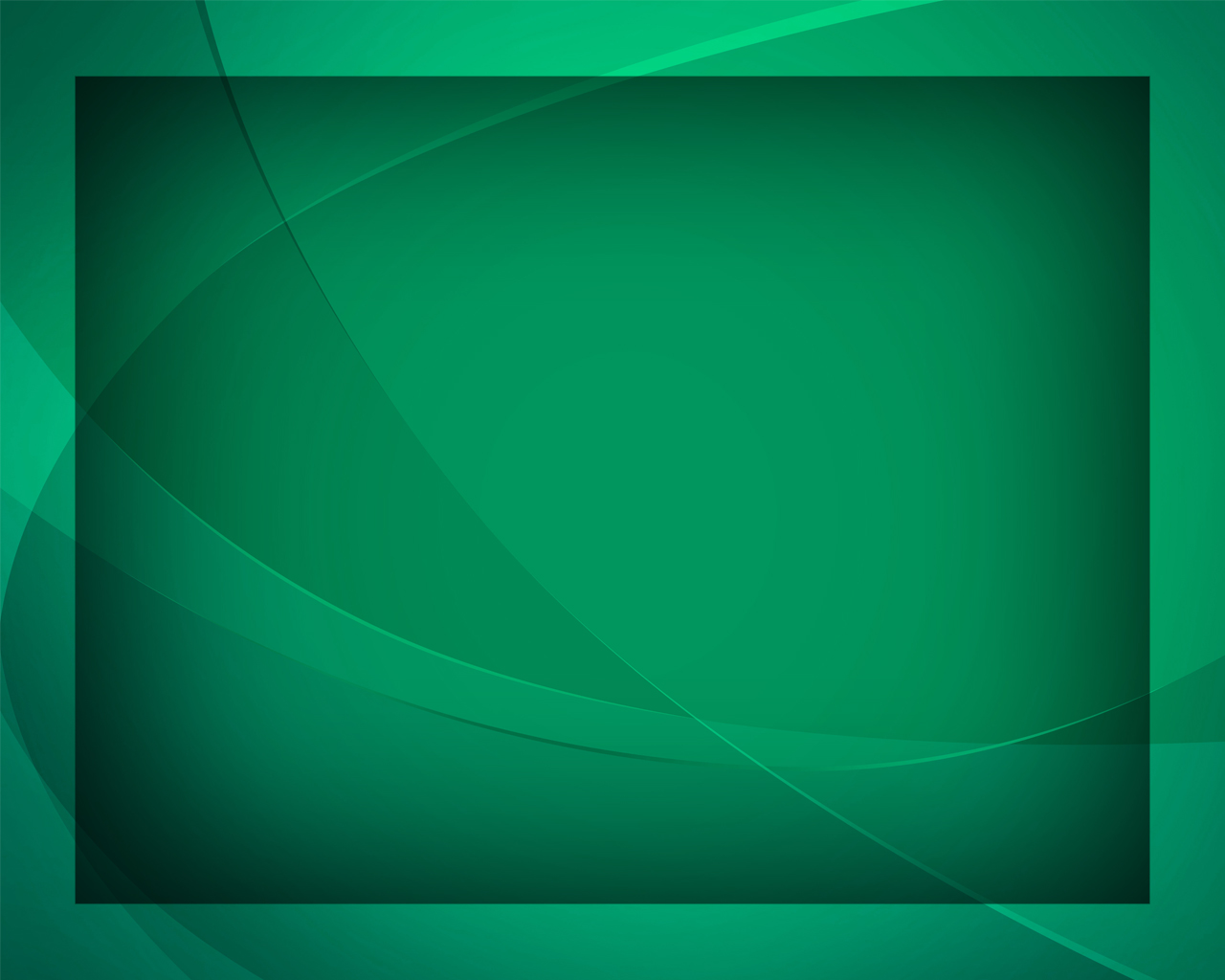